Advanced Computer Networks (ACA)
Prof. Santosh K C
Asst. Prof.
CSE Dept.
B.I.E.T.
Davangere-04
Pipeline Review
1
0
ID/EX
EX/MEM
WB
PCSrc
WB
Control
MEM/WB
M
IF/ID
EX
M
WB
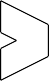 4
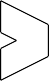 Add
P  C
Add
Shift  left 2
RegWrite
Read  register 1
Read  register 2
Write  register
Write  data
Read  data 1
Read  data 2
MemWrite
ALU
Zero  Result
Read  address
Instruction
[31-0]
0
Address
Data  memory
Instruction  memory
MemToReg
1
Registers
ALUOp
ALUSrc
Write  data
Read  data
1
Instr [15 - 0]
Sign  extend
RegDst
MemRead
0
Instr [20 - 16]
0
Instr [15 - 11]
1
1
Our examples are too simple
Here is the example instruction sequence used to  illustrate pipelining on the previous page
lw	$8, 4($29)
sub $2, $4, $5  and $9, $10, $11  or	$16, $17, $18  add $13, $14, $0
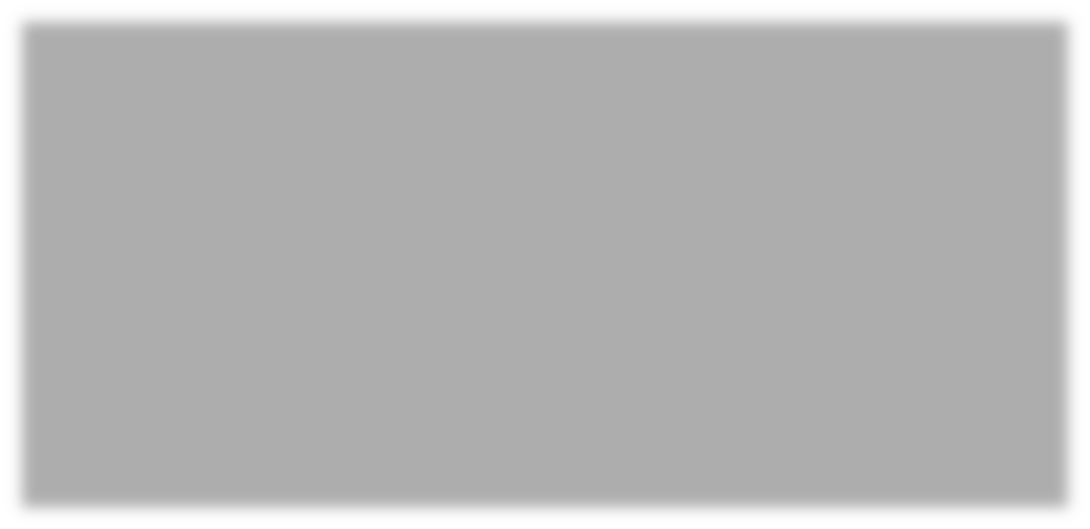 The instructions in this example are independent
Each instruction reads and writes completely different  registers
Our datapath handles this sequence easily
But most sequences of instructions are not
independent!
2
An example with dependences
Read after Write dependences
sub	$2, $1, $3  and	$12, $2, $5  or	$13, $6, $2
add	$14, $2, $2  sw	$15, 100($2)
Dependences are a property of how the  computation is expressed
3
An example with dependences
sub	$2, $1, $3



sw	$15, 100($2)
There are several dependences in this code fragment
The first instruction, SUB, stores a value into $2
That register is used as a source in the rest of the instructions
This is no problem for 1-cycle and multicycle datapaths
Each instruction executes completely before the next begins
This ensures that instructions 2 through 5 above use the new  value of $2 (the sub result), just as we expect.
How would this code sequence fare in our pipelined  datapath?
4
Data hazards in the pipeline diagram
Clock cycle
1	2	3	4
5	6	7	8
9
sub $2, $1, $3
and $12, $2, $5  or $13, $6, $2  add $14, $2, $2  sw $15, 100($2)


The SUB does not write to register $2 until clock cycle 5  causeing 2 data hazards in our pipelined datapath
The AND reads register $2 in cycle 3. Since SUB hasn’t  modified the register yet, this is the old value of $2
Similarly, the OR instruction uses register $2 in cycle 4, again
before it’s actually updated by SUB
5
Things that are okay
Clock cycle
1	2	3	4
5	6
7
8
9
sub $2, $1, $3
and $12, $2, $5  or $13, $6, $2  add $14, $2, $2  sw $15, 100($2)


The ADD is okay, because of the register file design
Registers are written at the beginning of a clock cycle
The new value will be available by the end of that cycle
The SW is no problem at all, since it reads $2 after the  SUB finishes
6
One Solution To Data Hazards
sub	$2, $1, $3
or	$13,
add	$14,
sw	$15,
$6, $2
$2, $2  100($2)
sw	$15, 100($2)
Since it takes two instruction cycles to get the value stored,  one solution is for the assembler to insert no-ops or for  compilers to reorder instructions to do useful work while  the pipeline proceeds
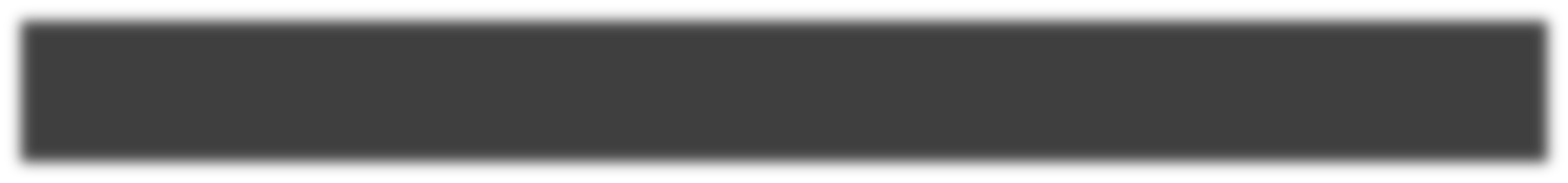 A software solution to data hazards
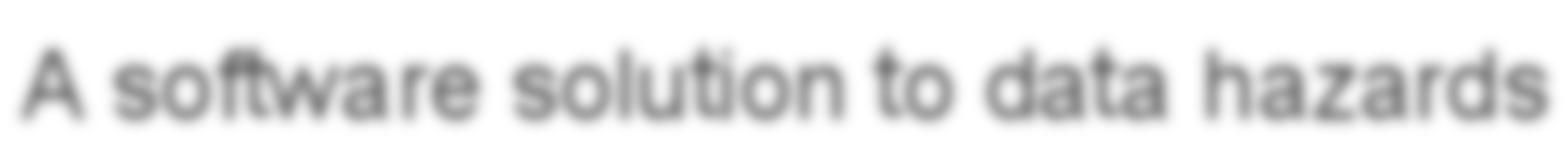 7
A fancier pipeline diagram
Clock cycle
5	6	7
1	2	3	4
8
9
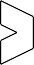 IM
Reg
DM
Reg
sub   $2, $1, $3
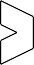 IM
Reg
DM
Reg
and $12, $2, $5
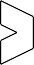 IM
Reg
DM
Reg
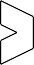 IM
Reg
DM
Reg
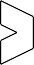 IM
Reg
DM
Reg
8
Forwarding
Since the pipeline registers already contain the ALU  result, we could just forward the value to later  instructions, to prevent data hazards
In clock cycle 4, the AND instruction can get the value of $1 -
$3 from the EX/MEM pipeline register used by SUB
Then in cycle 5, the OR can get that same result from the MEM/  WB pipeline register being used by SUB
Clock cycle
1	2	3	4	5
6
7
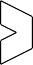 IM
Reg
DM
Reg
sub   $2, $1, $3
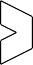 IM
Reg
DM
Reg
and $12, $2, $5
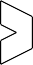 IM
Reg
DM
Reg
or	$13, $6, $2
9
Forwarding Implementation
Forwarding requires …
Recognizing when a potential data hazard  exists, and
Revising the pipeline to introduce  forwarding paths …
We’ll do those revisions next time
10
What about stores?
Two “easy” cases:
1	2	3	4	5	6
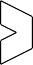 add $1, $2, $3
IM
Reg
DM
Reg
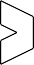 IM
Reg
DM
Reg
sw	$4, 0($1)
1
2
3
4
5
6
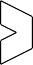 add $1, $2, $3
IM
Reg
DM
Reg
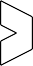 IM
Reg
DM
Reg
sw   $1, 0($4)
11